Network Theory:Computational Phenomena and Processes
Characterizing Networks
Dr. Henry HexmoorDepartment of Computer ScienceSouthern Illinois University Carbondale
Ring Network Pseudocode
Initialize N nodes
For i=1 to N connect to people at Radius R to right to left, if tie does not already exist.
Note: Must deal with wrap-around.
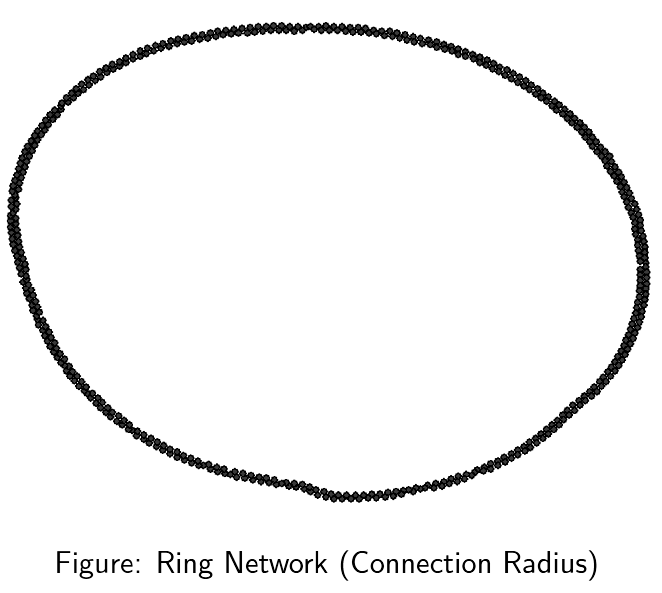 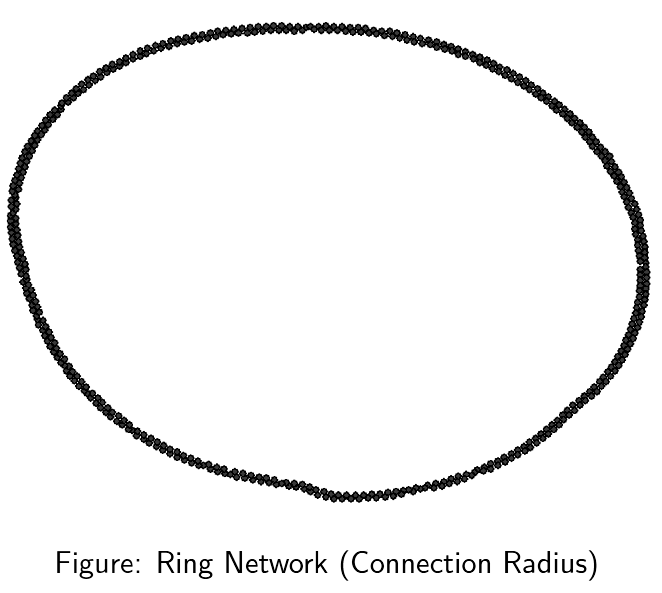 Small-World(Watts-Strogatz) Network 			Pseudocode
Initialize N nodes
For i=1 to N connect to people at Radius R to right and left,
If tie does not already exist. (Still must deal with wrap-around.)
Check random number against Rewire Probability for each tie, and reconnect tie randomly if called for.
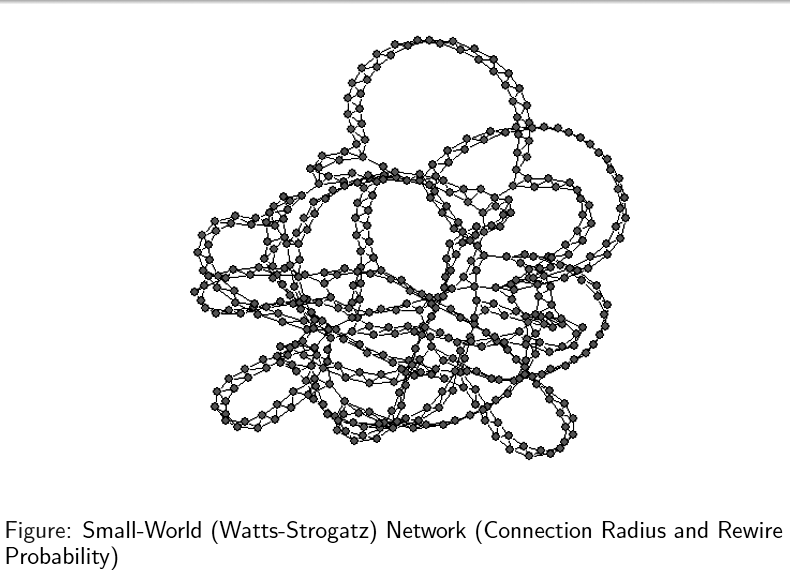 Village Network Pseudocode
Initialize N nodes
Split population into equally-sized subsets of size Village Size; odd individuals get lumped in smaller village.
Make all possible connections within villages.
Make ties to people outside of villages with probability Far Probability.
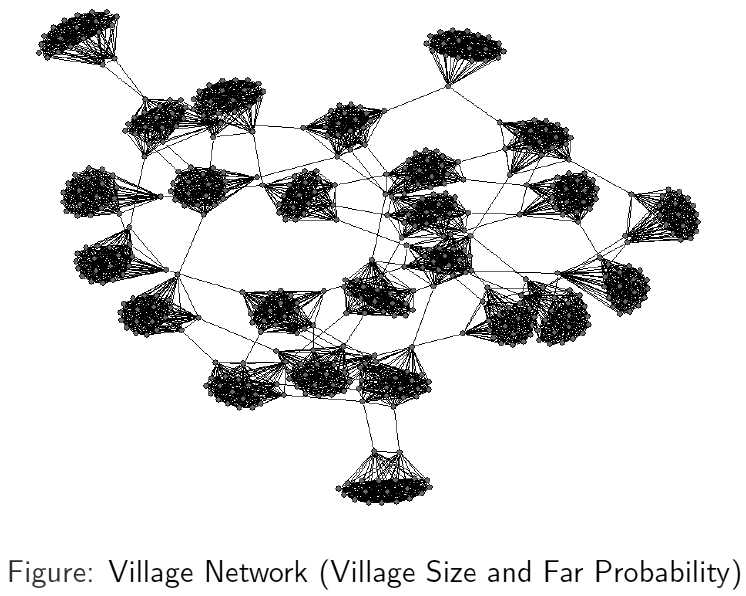 Scale-Free (Opinion-Leader) Network Pseudocode
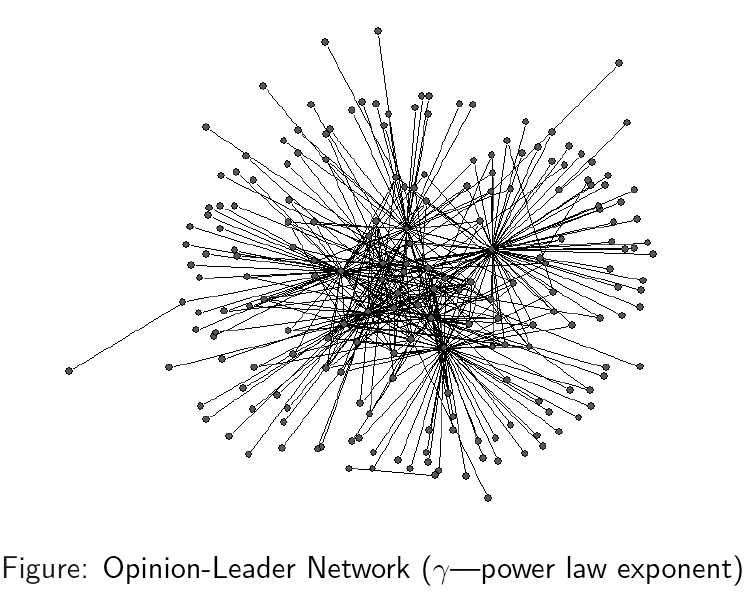 Hierarchical Network Pseudocode
Initialize N nodes
Create the skeleton of the hierarchy according to Expansion Rate. One individual is placed at the top, and each individual in the network is connected to a number of individuals below her equal to Expansion Rate, continuing until no more individuals are left in the population.
Make ties to people in same level with probability Level Connection.
Can assign individuals at random, or correlate places in hierarchy with a property of individuals.
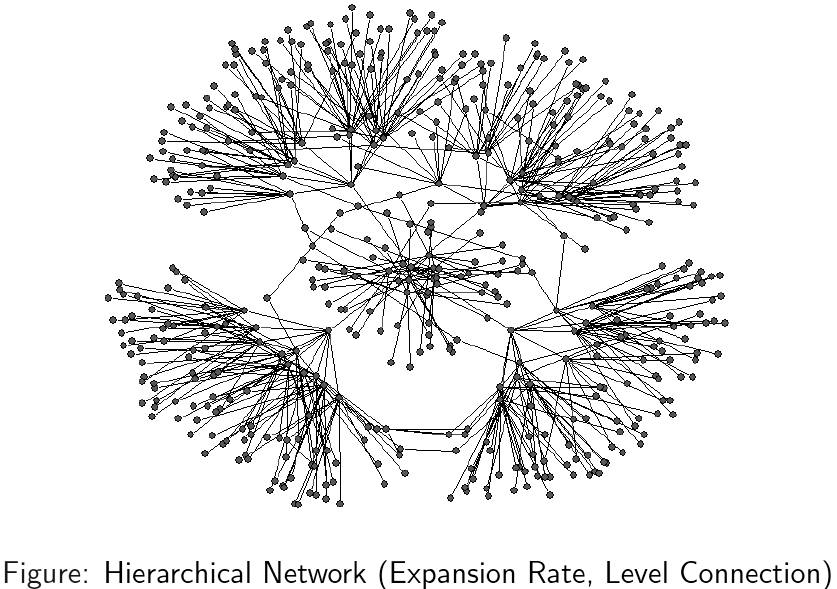 Normalized Measures
B=1
Clique
Star
Ring
D=1
L=1